Medlemmerne af affaldsklubben
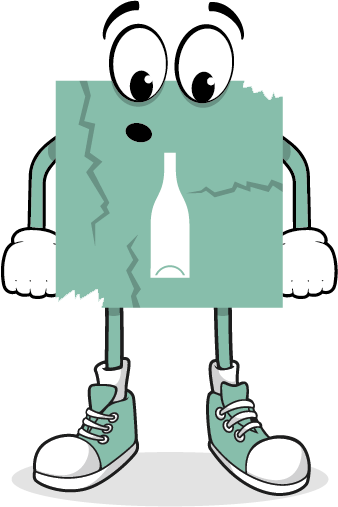 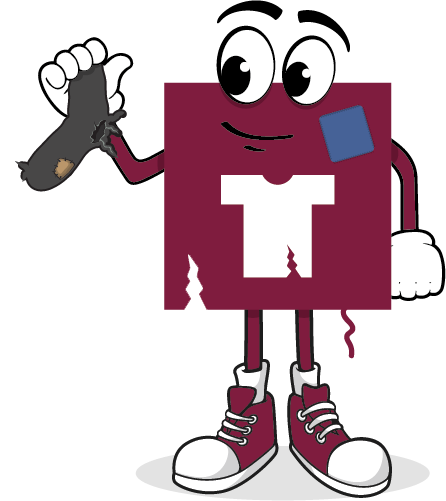 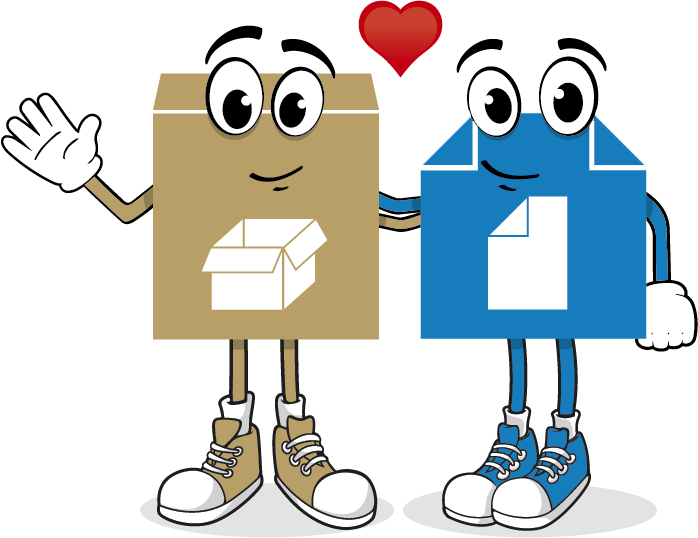 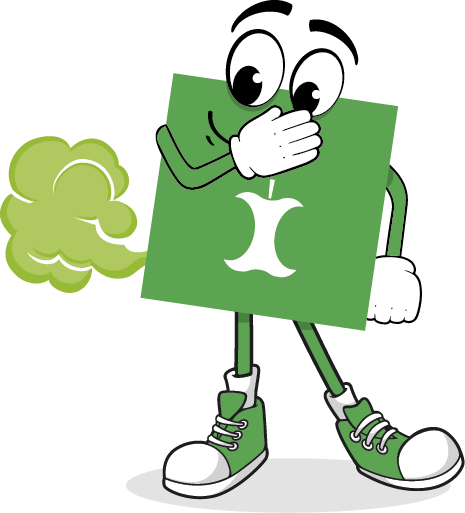 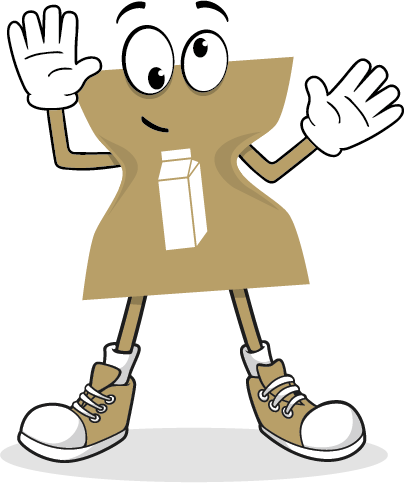 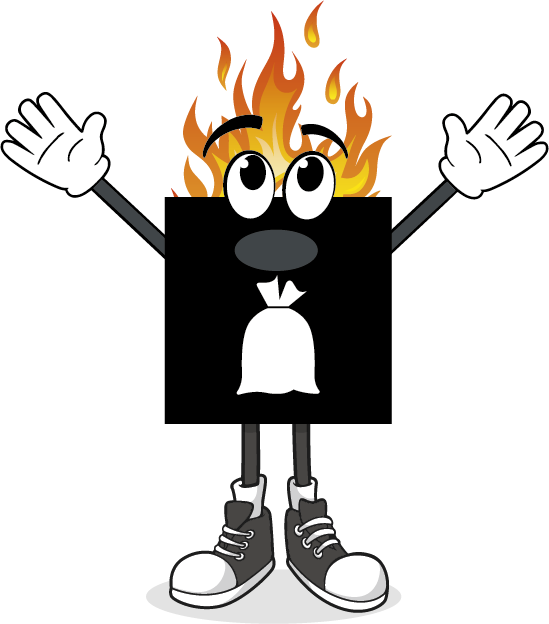 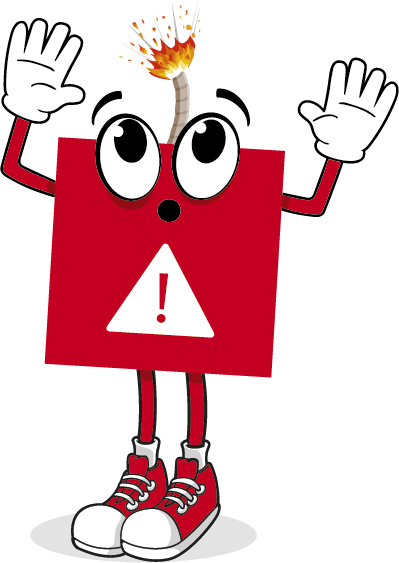 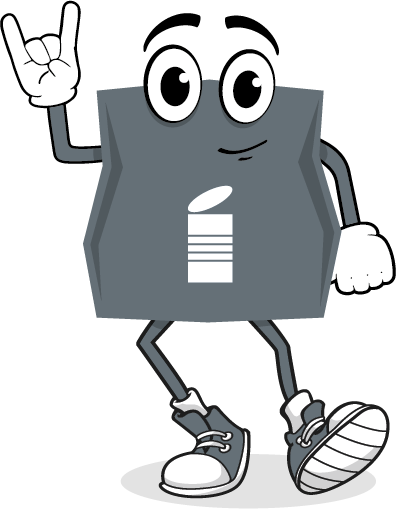 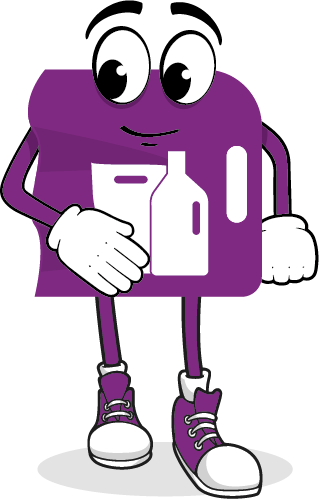